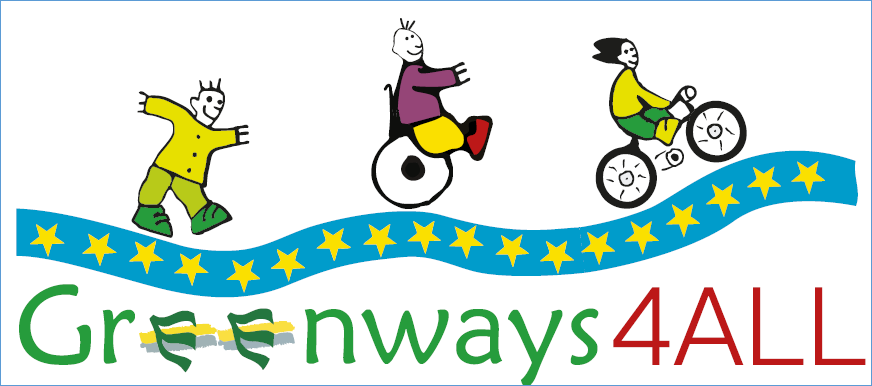 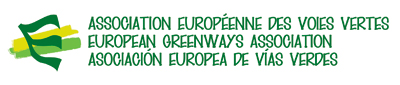 ____________________________________________________________________________________________
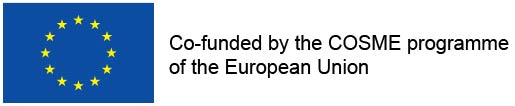 www.greenways4all.org